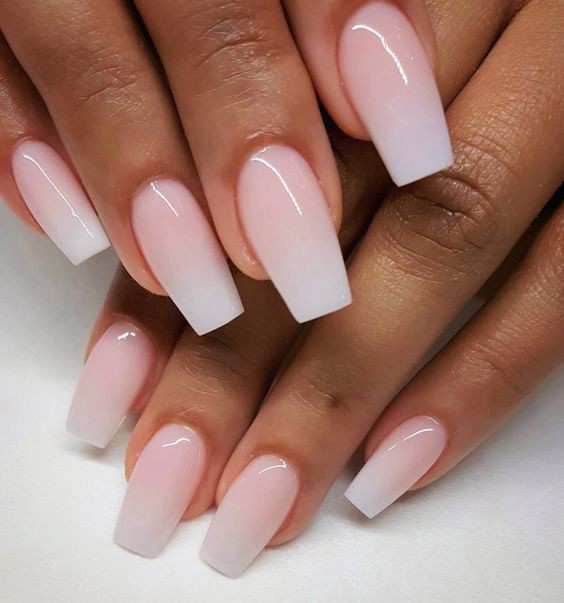 GEL
Ειδικότητα: Τεχνικός Αισθητικός Ποδολογίας – Καλλωπισμού Νυχιών και Ονυχοπλαστικής
Β’ Εξάμηνο
Μάθημα: Πρακτική Εφαρμογή στην Ειδικότητα
Ματοπούλου Ελένη  
Θεσσαλονίκη 2021
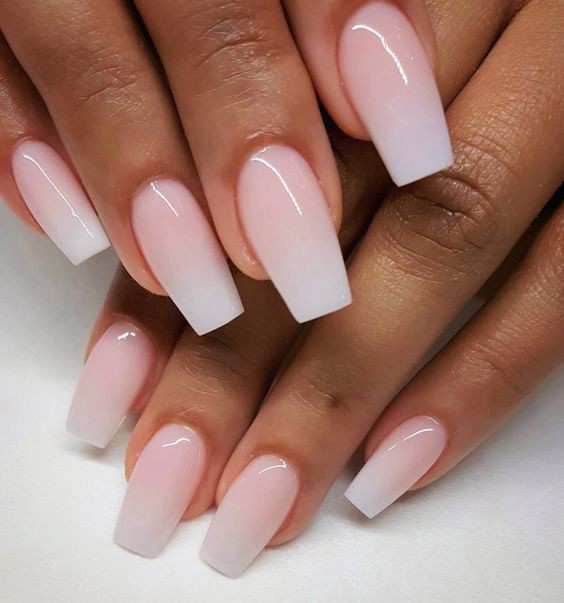 Το gel είναι μία μέθοδος τεχνητών νυχιών που χρησιμοποιείται στο μανικιούρ,είτε για να ενισχύσει τα φυσικά νύχια που είναι εύθραυστα, είτε για να επιμηκύνει τα νύχια. Χρειάζεται σαν υλικό πολυμερισμό και είναι αρκετά ανθεκτικό. Η τοποθέτησή του διαρκεί 1 με 1,5 ώρα το πολύ
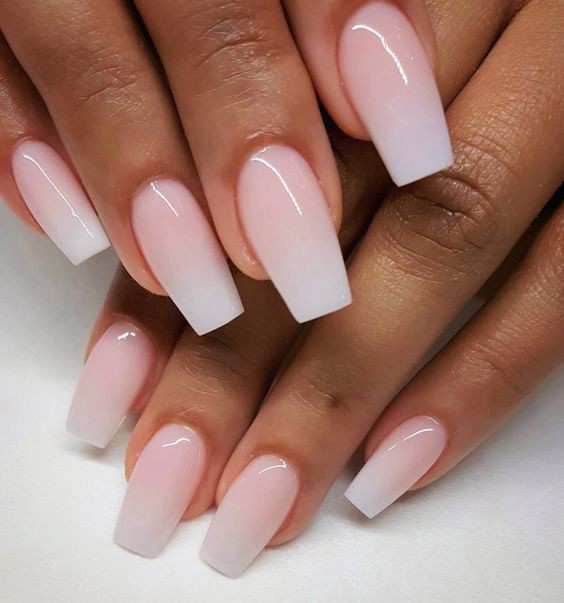 ΕΙΔΗ GEL 

Υπάρχουν πολλά είδη τζελ. Η διαφορά τους βασίζεται στη χρήση για την οποία το θέλουμε. Αυτά τα ειδή είναι τα έξης :

French gel, τα οποία προορίζονται για τη κατασκευή του χαμόγελου του γαλλικού

Gel μονοφασικό, το οποίο είναι γενικής χρήσης

Gel τριφασικό, το οποίο είναι base,χτισίματος, top gel φινιρίσματος. παλιότερα τα builder gel ήταν τριφασικά δηλαδή η χρήση 3 προϊόντων χτισίματος ήταν απαραίτητη για να κάνουμε τεχνητά νύχια. Τα 3 απαραίτητα υλικά ήταν το bonding builder gel  για συγκόλληση, το κυρίως builder gel  για χτίσιμο, το gloss builder gel - για λάμψη.
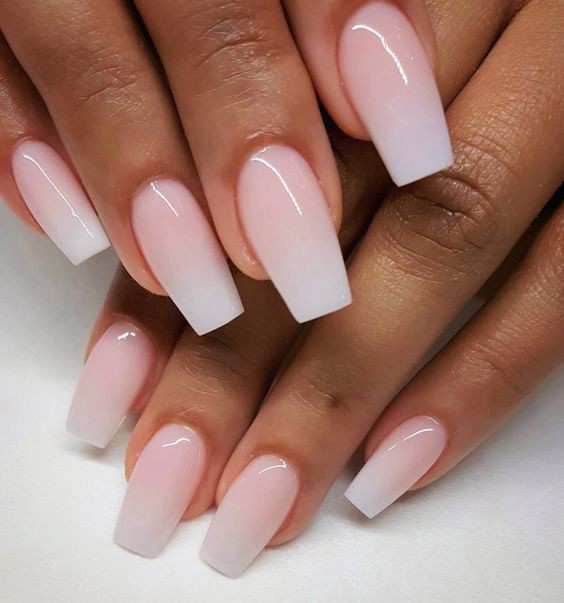 ΕΙΔΗ GEL 


Color gel, τα οποία είναι χρωματιστά και μπορούν να χρησιμοποιηθούν αντί των ημιμόνιμων βερνικιών για βαφή.

Camouflage gel, τα οποία έχουν ένα απαλό nude χρώμα σε αντίθεση με το κλασσικό διαφανές clear και μπορούμε να χτίσουμε το νύχι που θέλουμε έχοντας ένα απαλό χρώμα. Χρησιμοποιείται κυρίως σε γαλλικό ή όταν θέλουμε ένα απαλό χρώμα στα νύχια μας, παραλείποντας τη βαφή τους με ημιμόνιμο.
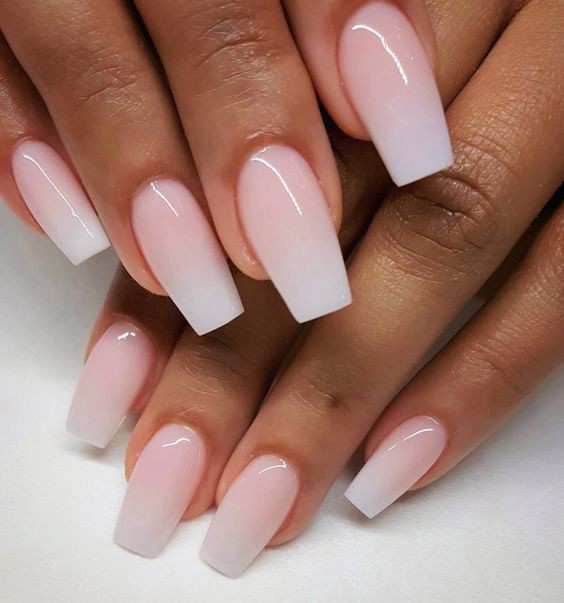 GEL ΓΙΑ ΕΝΙΣΧΥΣΗ ΦΥΣΙΚΟΥ ΝΥΧΙΟΥ


Το τζελ εκτός από είδος προσθετικής νυχιών, όπως είπαμε και προηγουμένως μπορεί να χρησιμοποιηθεί και σε φυσικό νύχι. Είτε για να το βοηθήσει να ενισχυθεί και να μεγαλώσει σε περίπτωση που είναι πολύ εύθραυστο, είτε απλά για να διαρκέσει περισσότερο από ένα ημιμόνιμο μανικιούρ.
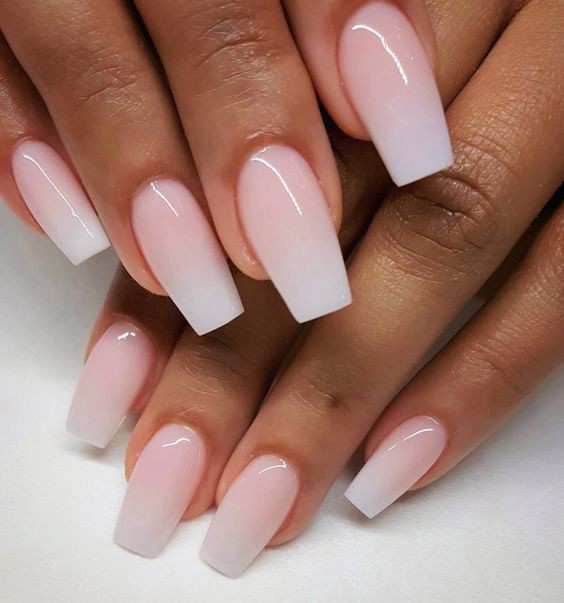 ΔΙΑΔΙΚΑΣΙΑ GEL ΣΕ ΦΥΣΙΚΟ ΝΥΧΙ


Για να εξασφαλίσουμε τη μέγιστη διάρκεια στο τζελ, θα πρέπει να κάνουμε σωστή προετοιμασία. Αυτό σημαίνει πως ξεκινάμε με ένα ξηρό μανικιούρ, το οποίο το έχουμε αναφέρει στο προηγούμενο εξάμηνο. Δεν επιλέγουμε υγρό, διότι το νύχι θα σφραγιστεί με υλικό οπότε δε θέλουμε κρατήσει υγρασία.
Αφού τελειώσουμε το ξηρό μανικιούρ, συνεχίζουμε με την τοποθέτηση του τζελ. 

Αφαιρούμε τη λιπαρότητα από τα νύχια με καθαρό ασετόν.

Εφαρμόζουμε primer περιμένουμε να εξατμιστεί.

Με ένα πινέλο παίρνουμε μια ποσότητα τζελ και εφαρμόζουμε σε όλη την επιφάνεια του νυχιού, προσέχοντας να μην ακουμπήσουμε τα επωνύχια. Δουλεύουμε με το πινέλο μου το υλικό σε όλο το νύχι χωρίς το σηκώνουμε από το νύχι. Πριν πολυμερίσουμε αναποδογυρίζουμε το νύχι , ώστε να δημιουργηθεί η σωστή καμπύλη στο νύχι για να είναι ανθεκτικό στους κραδασμούς.
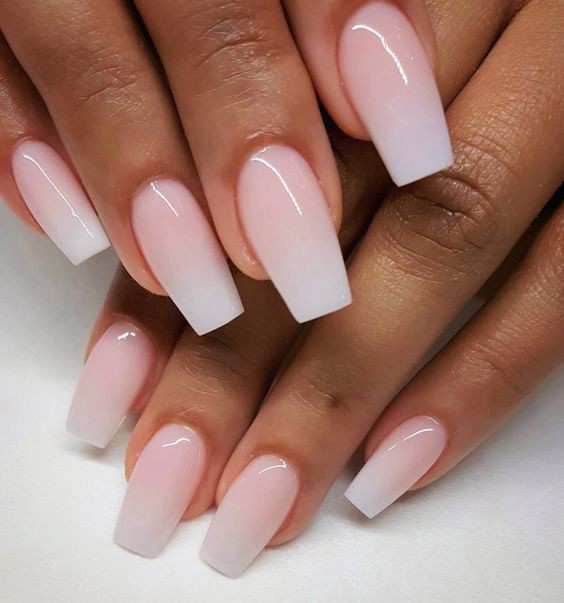 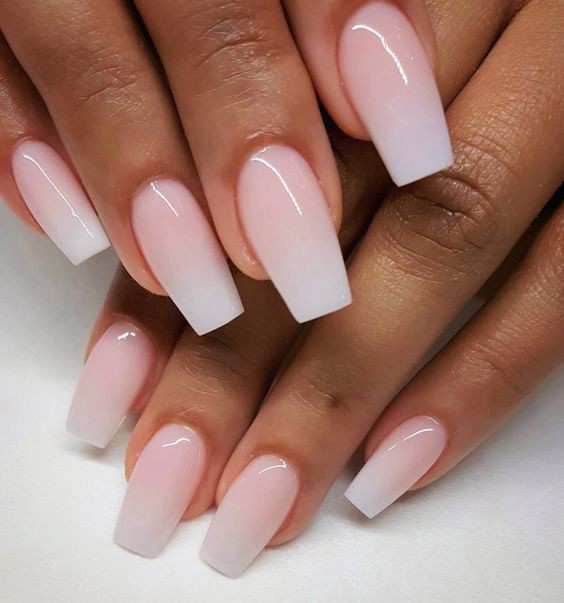 Πολυμερίζουμε στη λάμπα πολυμερισμού μας. Ο χρόνος εξαρτάται από τη λάμπα που χρησιμοποιούμε UV ή led. UV 1-2’, LED 30-60’’. 

Αφαιρούμε την κολλώδη ουσία με ένα cleaner.

Με μια λίμα λιμάρουμε την επιφάνεια του νυχιού προκειμένου να διορθώσω ατέλειες, να δώσουμε σχήμα αλλά και να ετοιμάσουμε το νύχι για βαφή.

Απομακρύνουμε τα υπολείμματα της σκόνης με ένα βουρτσάκι νυχιών. 

Επαναλαμβάνουμε σε όλα τα νύχια.
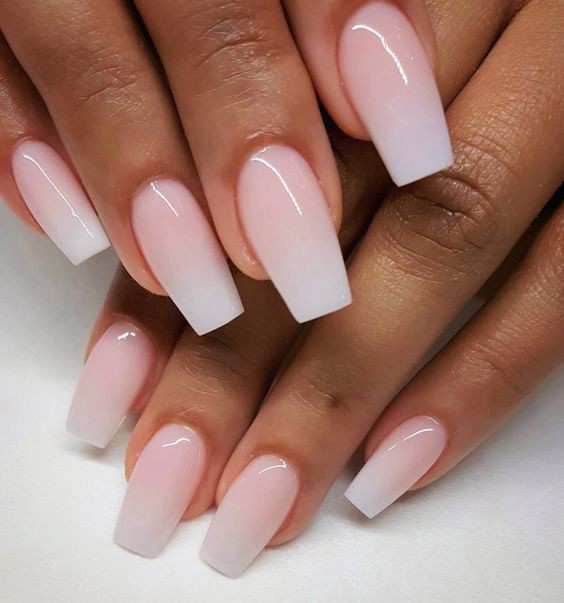 Αφού τελειώσουμε με το λιμάρισμα σε όλα τα νύχια, περνάμε στη βαφή των νυχιών.  Μπορούμε να βάψουμε είτε με ημιμόνιμα βερνίκια, είτε με color gels. Πολυμερίζουμε.


Περνάμε το top και πολυμερίζουμε.


Στο τέλος, εφαρμόζουμε ένα λάδι επωνυχίων κάνοντας μασάζ.
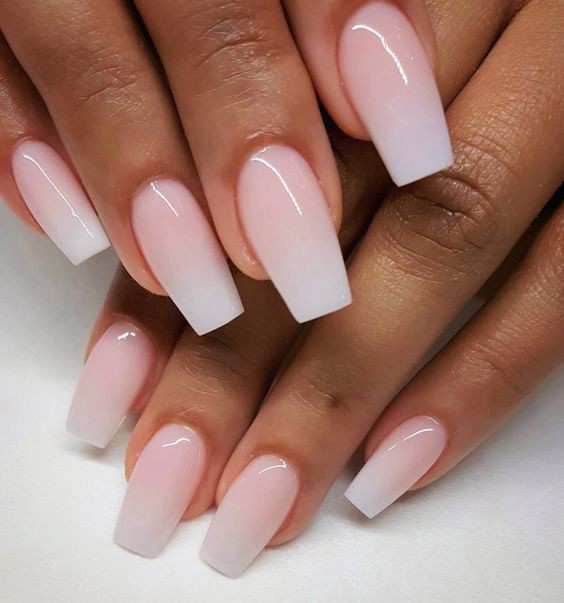 ΠΛΕΟΝΕΚΤΗΜΑΤΑ GEL

 είναι άοσμο

πολύ σπάνια αποκολλάται από το νύχι

βοηθάει τα νύχια να μακρύνουν

έχει πολύ ανθεκτικό αποτέλεσμα, το οποίο μπορεί να διατηρηθεί έως και για έναν μήνα

έχει τεράστια ποικιλία χρωμάτων
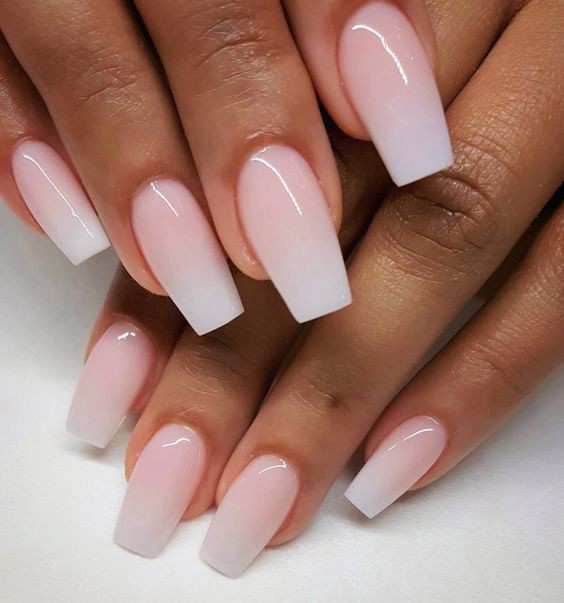 ΜΕΙΟΝΕΚΤΗΜΑΤΑ GEL

θέλει χρόνο , αφού η εφαρμογή του μπορεί να διαρκέσει 1-1,5 ώρα

αφαιρείται μόνο με λιμάρισμα ή τροχό μανικιούρ με αποτέλεσμα τον κίνδυνο για τραυματισμό του νυχιού

είναι υγρό υλικό που στεγνώνει μόνο με ειδική UV λάμπα

 σε περίπτωση που σπάσει πρέπει να αφαιρεθεί όλο και να ξανά φτιαχτεί από την αρχή
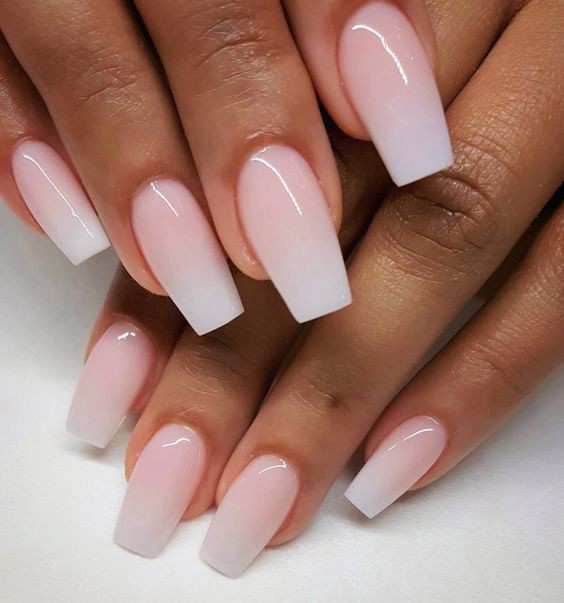 ΥΛΙΚΑ ΓΙΑ ΤΗΝ ΤΟΠΟΘΕΤΗΣΗ ΤΟΥ GEL
Primer 

Gel 

Nail cleaner

Καθαρό ασετόν

Ημιμόνιμα βερνίκια
 
Top – base coat
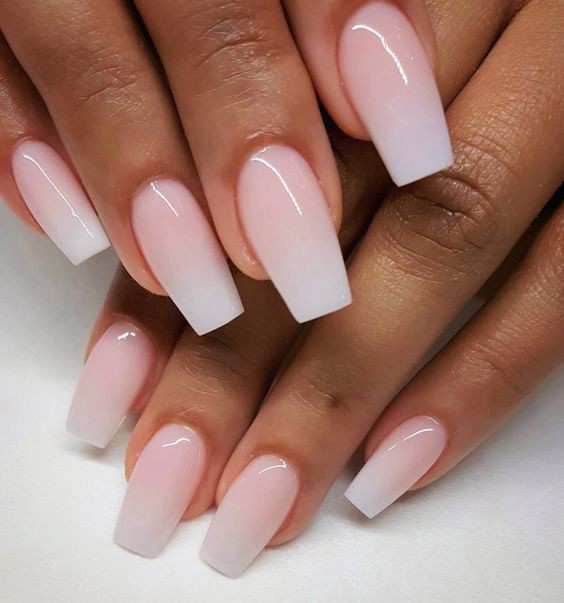 ΕΡΓΑΛΕΙΑ ΓΙΑ ΤΗΝ ΤΟΠΟΘΕΤΗΣΗ ΤΟΥ GEL
Όλα τα εργαλεία του μανικιούρ που έχουν ξανά αναφερθεί

Πινέλο για τζελ
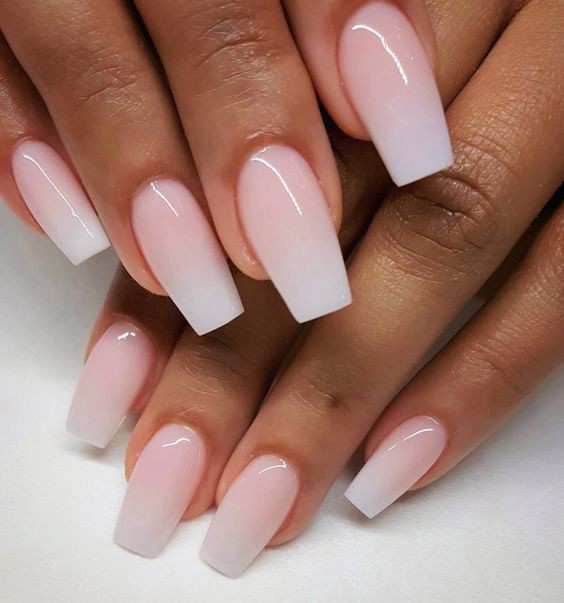 ΕΞΑΡΤΗΜΑΤΑ ΓΙΑ ΤΗΝ ΤΟΠΟΘΕΤΗΣΗ ΤΟΥ GEL
Όλα τα εξαρτήματα του μανικιούρ που έχουν ξανά αναφερθεί

Λάμπα πολυμερισμού
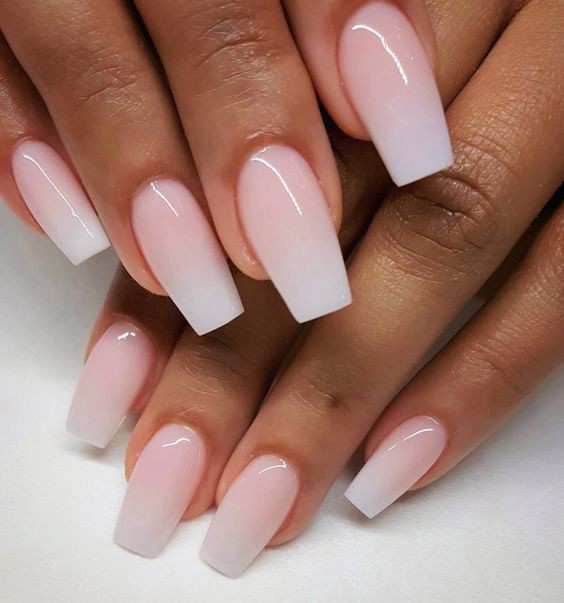 ΑΛΛΕΡΓΙΑ ΣΕ GEL - ΣΥΜΠΤΩΜΑΤΑ
Όταν υπάρχει αλλεργία σε κάποιο χημικό συστατικό σε κάποιο υλικό που χρησιμοποιούμε στα νύχια, τότε παρατηρούνται ορισμένα συμπτώματα κάποια εκ των οποίων είναι τα εξής : 

	-έντονος πόνος
	-ερυθρότητα
	-εξανθήματα στο λαιμό που προφανώς ακουμπήσαμε με τα χέρια μας

	Όλα τα παραπάνω θα μπορούσαν να οφείλονται σε αυτό που ονομάζεται αλλεργική δερματίτιδα εξ επαφής. Είναι αρκετά επίπονη και συχνά συνδέεται από επιπλοκές όπως η ονυχόλυση.
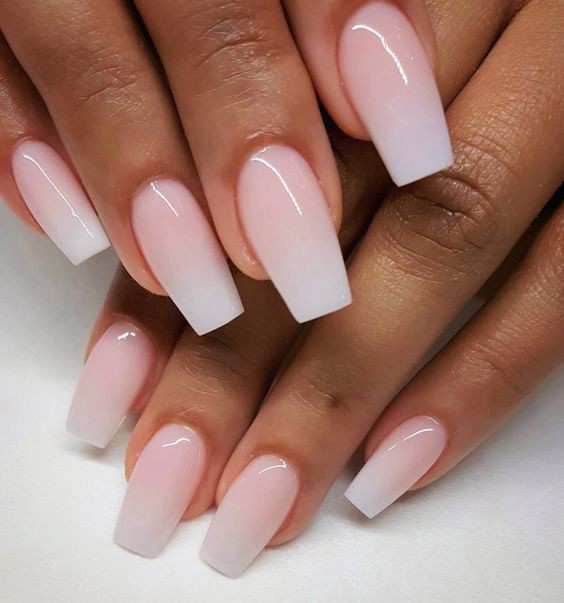 ΔΙΑΓΝΩΣΗ
Η  διάγνωση της αλλεργικής δερματίτιδας εξ επαφής γίνεται από τον αλλεργιολόγο με τις επιδερμικές δοκιμασίες επικόλλησης (patch test) κατά τις οποίες ειδικά αυτοκόλλητα επιθέματα με την υπό εξέταση ουσία τοποθετούνται στην πλάτη του ασθενούς για 48 ώρες. Στη συνέχεια αφαιρούνται και η ανάπτυξη τοπικής αντίδρασης στο υπεύθυνο αλλεργιογόνο ελέγχεται από τον αλλεργιολόγο 24 ώρες μετά την αποκόλληση.
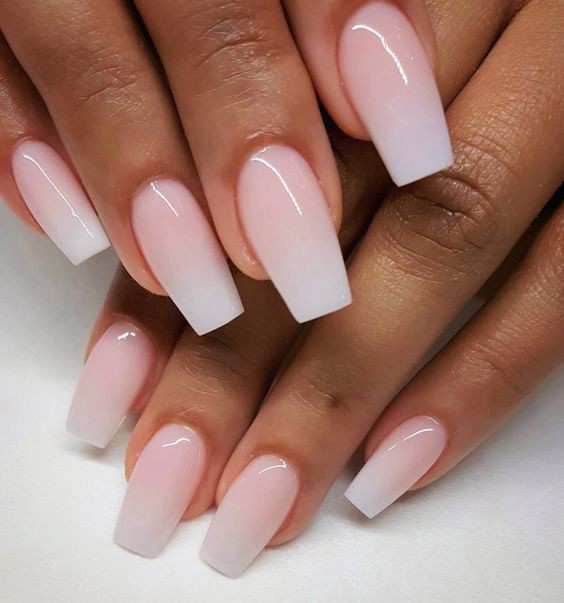 ΘΕΡΑΠΕΙΑ
Η θεραπεία περιλαμβάνει πρωταρχικά την αναγνώριση του υπεύθυνου αιτιολογικού παράγοντα, ώστε να δοθούν οδηγίες στον ασθενή για την αποφυγή επαφής του με τα προϊόντα που τον περιέχουν. Για τη θεραπεία της οξείας φάσης της δερματίτιδας γίνεται χρήση τοπικών αλοιφών με στεροειδή και περιποίηση του δέρματος με ειδικά ενυδατικά σκευάσματα. Στις σοβαρότερες κλινικές εικόνες μπορεί να είναι απαραίτητη και χορήγηση από του στόματος κορτικοστεροειδών.
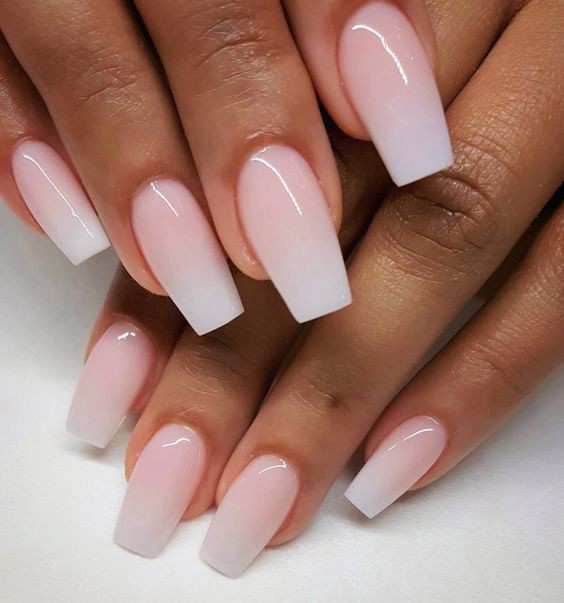 ΑΛΛΕΡΓΙΟΓΟΝΑ
Τα συχνότερα αλλεργιογόνα στα υλικά που χρησιμοποιούμε για τα νύχια είναι :
Η νιτροκυταρίνη (nitrocellulose)
Οι ρητίνες που είναι η συχνότερη αιτία αλλεργιών
Alkyd rosins
Acrylates
Vinyls
Polyesters
Πλαστικοποιητές όπως camphor, phthalate
Διαλύτες όπως alcohol, acetate
Χρωστικές
Guanine
Bismuth
Oxychloride, κ.α.
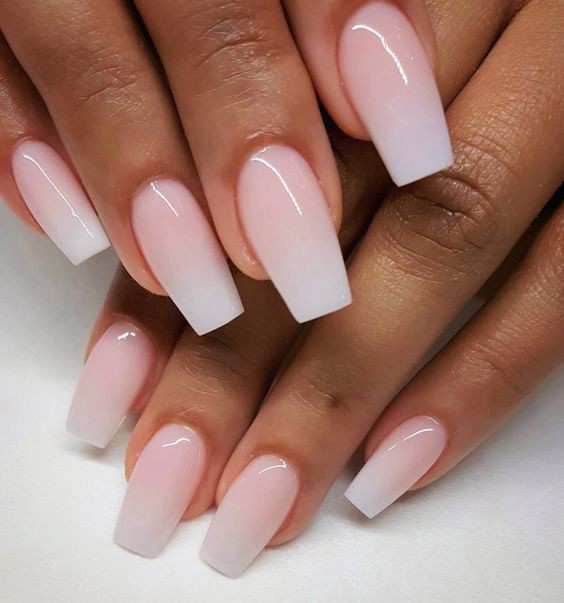 ΠΩΣ ΝΑ ΑΠΟΦΥΓΟΥΜΕ ΤΟ ‘’ΦΟΥΣΚΩΜΑ’’ ΣΤΑ ΤΕΧΝΗΤΑ ΝΥΧΙΑ
Υπάρχουν πολλοί λόγοι που οδηγούν σε αυτό το αποτέλεσμα. Αυτό μπορεί να οφείλεται είτε στην τεχνίτρια, είτε στην πελάτισσα, είτε στα προϊόντα.

     Όσο αφορά την τεχνίτρια :
Θα πρέπει να γίνεται σωστή προετοιμασία, δηλαδή το νύχι θα πρέπει να έχει καθαριστεί σωστά, να έχουν αφαιρεθεί καλά τα επωνύχια, να το έχουμε περάσει με buffer, να έχει αφαιρεθεί η υγρασία, να έχουν τοποθετηθεί τα κατάλληλα primer και στη συνέχεια να γίνει οποιαδήποτε τοποθέτηση υλικού.
Το υλικό δε θα πρέπει να αγγίζει το δέρμα.
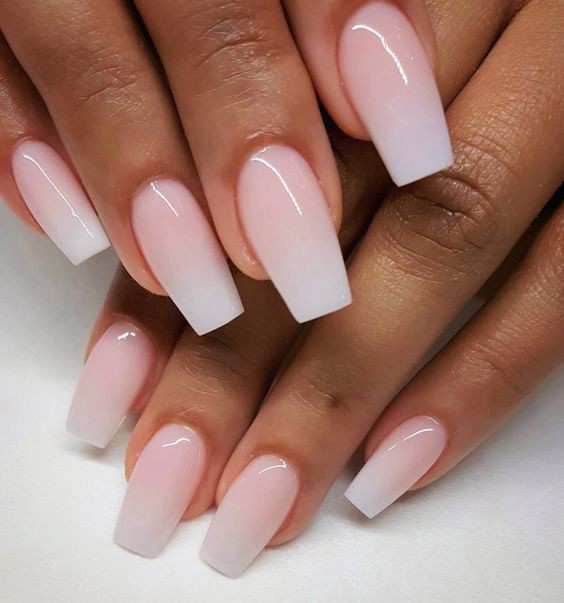 Θα πρέπει να δημιουργηθεί σωστά η καμπύλη C στο σημείο πίεσης του νυχιού ώστε όταν το νύχι μεγαλώνει να έχει σωστή υποστήριξη από πιέσεις που δέχεται.

Έλεγχος λάμπας πολυμερισμού είτε UV είτε led συχνά ώστε να είμαστε σίγουροι πως πολυμερίζει σωστά.

Σε περίπτωση που υπάρχει τυχόν φούσκωμα από προηγούμενη εφαρμογή θα πρέπει να καθαριστεί καλά.
ΟΣΟ ΑΦΟΡΑ ΤΗΝ ΠΕΛΑΤΙΣΣΑ :
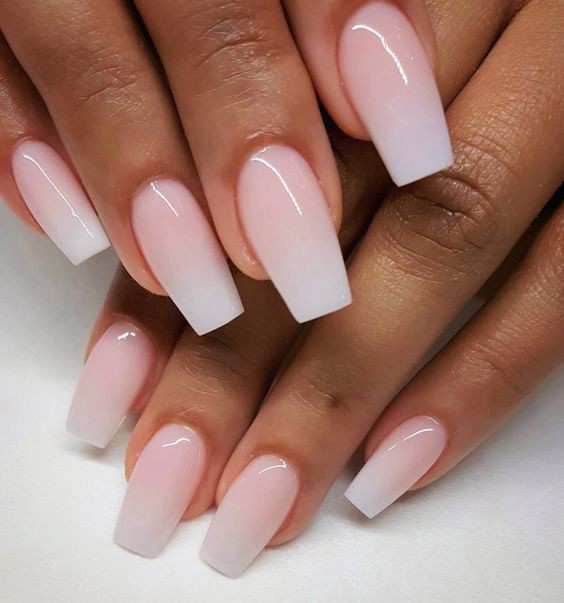 Όταν η βάση του νυχιού είναι κοντή και ειδικά αν είναι η πρώτη φορά που θα γίνει εφαρμογή τεχνητών νυχιών δε θα επιλέγουμε να κάνουμε μακριά νύχια γιατί έτσι θα πιεστεί το φυσικό νύχι και θα φουσκώσει.
Αν η πελάτισσα έχει την τάση να πειράζει τα νύχια της(δάγκωμα, σκάλισμα, λύγισμα), τότε είναι σίγουρο πως θα παρατηρηθεί φούσκωμα στα τεχνητά της νύχια.
Επισημαίνουμε στην πελάτισσα πως τα νύχια ναι μεν γίνονται σκληρότερα με το υλικό, αλλά θέλουν προσοχή και δεν τα χρησιμοποιούμε για σκληρές χρήσεις.
Η υπερβολική έκθεση των χεριών σε υγρασία θα οδηγήσει σε φούσκωμα.
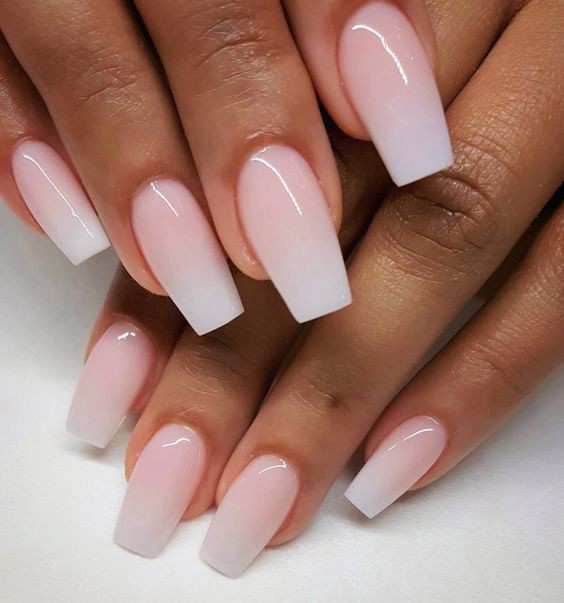 Το επαναλαμβανόμενο χτύπημα των νυχιών επίσης παίζει σημαντικό ρόλο στο να φουσκώσει το υλικό.
Όταν η πελάτισσα έχει υπερβολικά λιπαρά και λεπτά νύχια, τότε το υλικό πάνω στα νύχια της θα φουσκώσει πολύ γρήγορα.
Στις γυναίκες λόγω ορμονών που αυξομειώνονται για πολλούς λόγους(πχ. Εγκυμοσύνη αν και δε συνίσταται εφαρμογή τεχνητών), μπορεί η ποιότητα του νυχιού να αλλάξει και ενώ πριν άντεχε περισσότερο, ξαφνικά να βλέπει ότι προκαλείται περισσότερη λιπαρότητα στα νύχια άρα δεν αντέχει τόσο το υλικό και προκαλεί φούσκωμα.
Κάποια πελάτισσα αν για οποιοδήποτε λόγο βρίσκεται υπό φαρμακευτική αγωγή ίσως και αυτό να επηρεάσει τη ποιότητα του νυχιού.
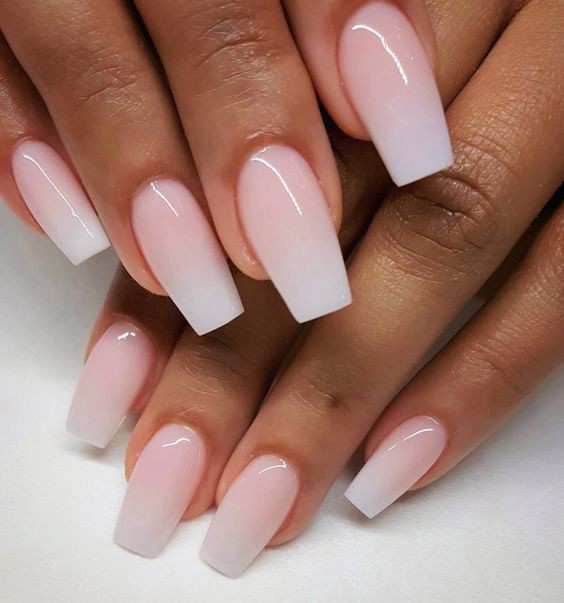 ΟΣΟ ΑΦΟΡΑ ΤΑ ΠΡΟΪΟΝΤΑ :
Είναι πολύ σημαντικό να γνωρίζουμε τι προϊόντα χρησιμοποιούμε, ότι η εταιρεία που εμπιστευτήκαμε να αγοράσουμε τα προϊόντα της είναι αξιόπιστη και εγκεκριμένη στο χώρο. 
Όταν γίνεται συνδυασμός προϊόντων από διάφορες εταιρείες, κάποιες από αυτές δεν είναι συμβατές άρα δε γίνεται καλή ένωση των προϊόντων.
Πρέπει πάντα να ελέγχουμε τις ημερομηνίες λήξης των προϊόντων και το διάστημα που αντέχει το προϊόν αυτό εφόσον ανοιχτεί και αυτό αναγράφεται στη συσκευασία του.
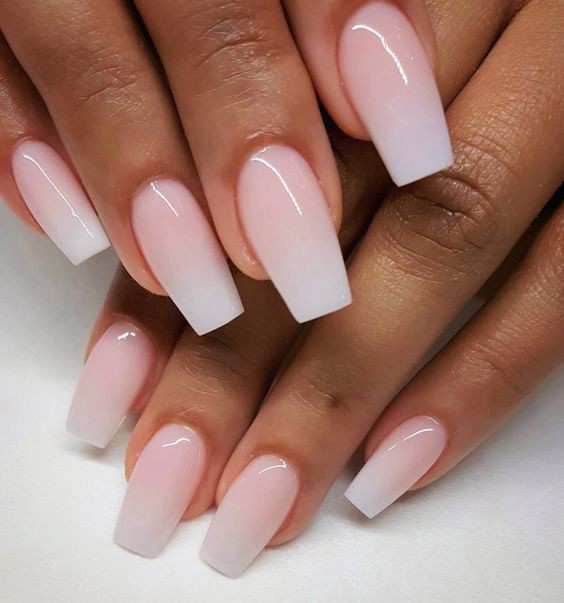 Αναφέρατε πού και για ποιο λόγο χρησιμοποιούμε το primer.

Απάντηση:
Το primer χρησιμοποιείται πάνω στο φυσικό νύχι πριν γίνει τοποθέτηση με ακρυλικό, gel ή ημιμόνιμο χρώμα. Είναι υλικό συγκόλλησης  και βοηθάει τα υλικά να συγκρατηθούν καλύτερα πάνω στο φυσικό νύχι 

(ΕΡΩΤΗΣΗ ΠΙΣΤΟΠΟΙΗΣΗΣ – ΟΜΑΔΑ Β’ ΕΙΔΙΚΕΣ ΕΡΩΤΗΣΕΙΣ)
Aναφέρατε τρία (3) είδη gel

Απάντηση :
1.gel french: λευκό gel για την κατασκευή του χαμόγελου french 2.gel μονοφασικό:γενικής χρήσης3.gel τριφασικό:base,χτισίματος,top gel φινιρίσματος

(ΕΡΩΤΗΣΗ ΠΙΣΤΟΠΟΙΗΣΗΣ – ΟΜΑΔΑ Β’ ΕΙΔΙΚΕΣ ΕΡΩΤΗΣΕΙΣ)
ΑΠΑΝΤΗΣΗ ΑΣΚΗΣΗΣ ΠΡΟΗΓΟΥΜΕΝΗΣ ΕΒΔΟΜΑΔΑΣ

Περιγράψτε τι ακριβώς είναι η σκλήρυνση της παλάμης και του πέλματος.

Οι σκληρύνσεις έχουν σκοπό να προστατέψουν το δέρμα που τρίβεται ή πιέζεται Οφείλονται στην αμυντική λειτουργία του δέρματος.
Υπάρχουν οι κοινές σκληρύνσεις που δημιουργούνται εξαιτίας της τριβής, οι πελματιαίες σκληρύνσεις και οι κληρονομικές που σχηματίζονται στο πέλμα ή στην παλάμη
Κλινική εικόνα:
Περιοχή νεκρού και συμπαγούς δέρματος που σχηματίζεται σε σημείο που εκδηλώνεται
επαναλαμβανόμενη τριβή (κοινή σκλήρυνση) .
Περιοχή νεκρού και συμπαγούς δέρματος με λευκό κέντρο, που σχηματίζεται στο πέλμα (πελματιαία).
Περιοχή από νεκρό δέρμα, που δε σχηματίζεται απαραίτητα σε σημεία όπου υπάρχει τριβή ή πίεση
(κληρονομική)

(ΕΡΩΤΗΣΗ ΠΙΣΤΟΠΟΙΗΣΗΣ- ΟΜΑΔΑ Β’ ΕΙΔΙΚΕΣ ΕΡΩΤΗΣΕΙΣ)
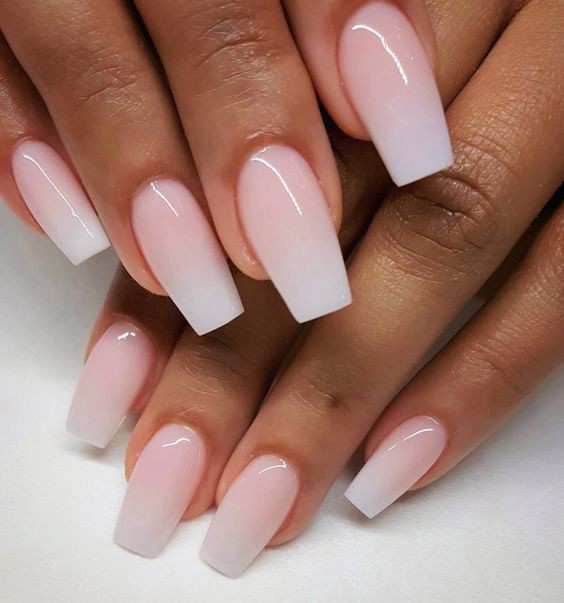 Ευχαριστώ για την προσοχή σας
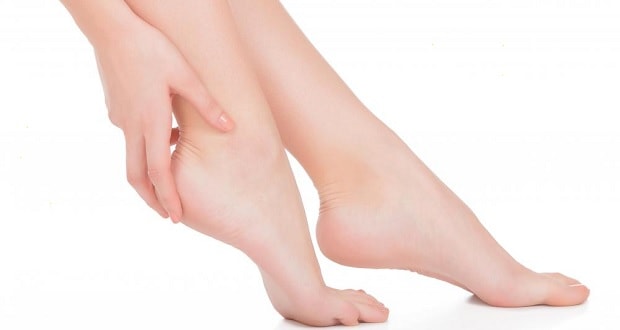